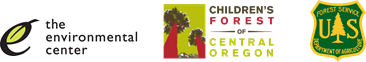 Sharing Water
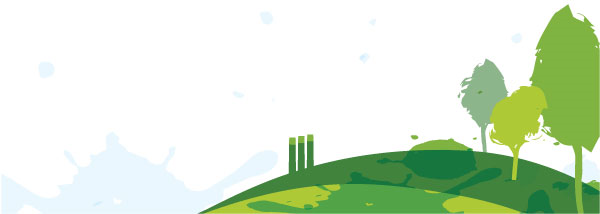 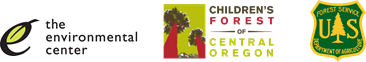 Part I: Watersheds and Water Users
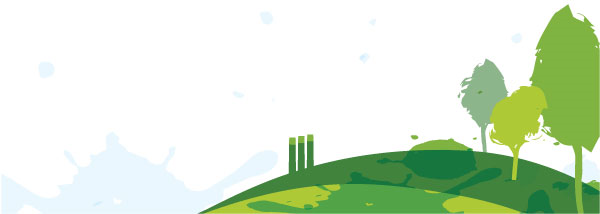 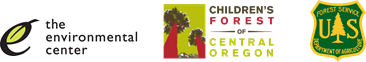 How do you connect with water?

After visiting each photo, choose one that represents your personal connection to water 

Stand by the photo
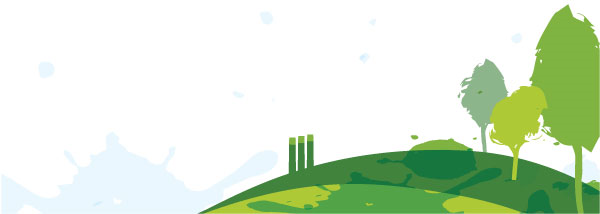 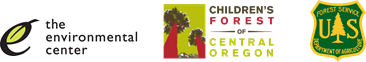 What kind of water user are you? 
What water users do you depend upon?
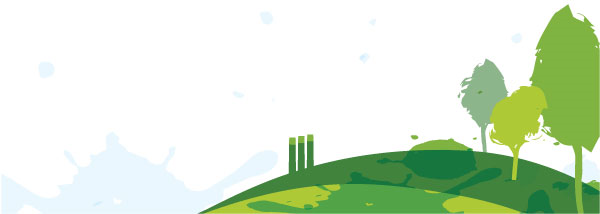 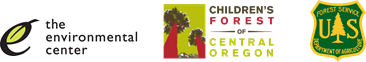 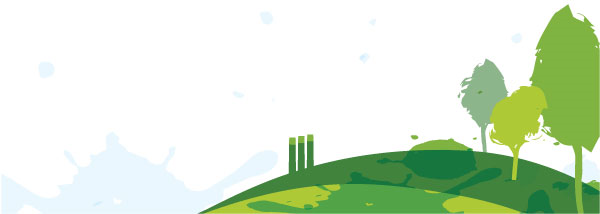 What is a watershed?
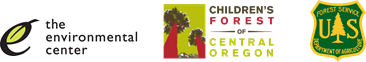 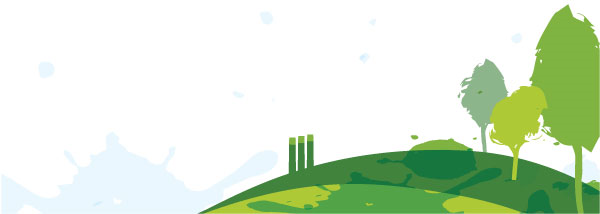 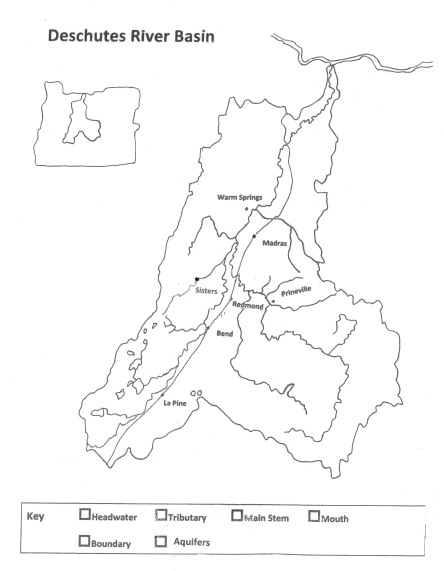 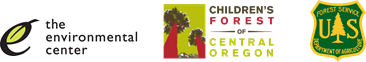 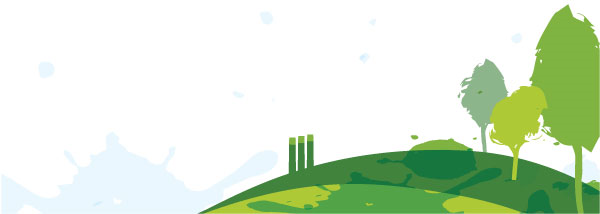 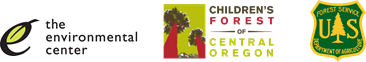 Who are the water users of Central Oregon?
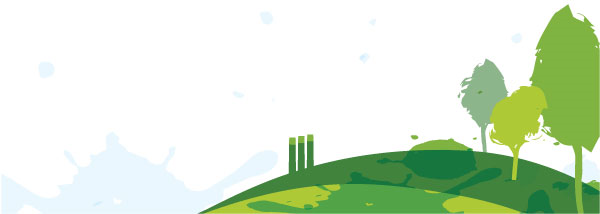 Creating a water user profile
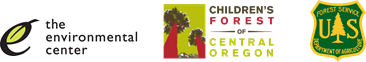 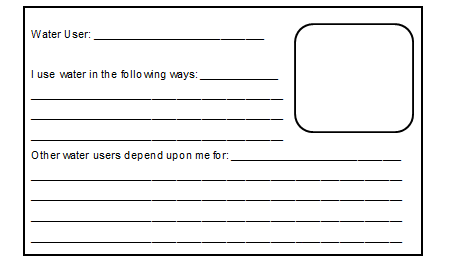 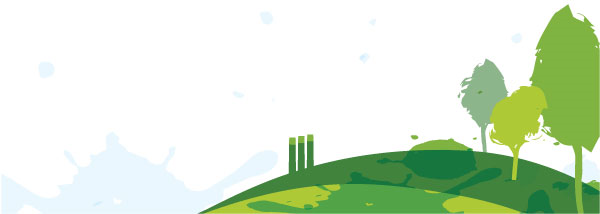 Water user profile sample
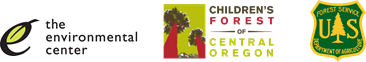 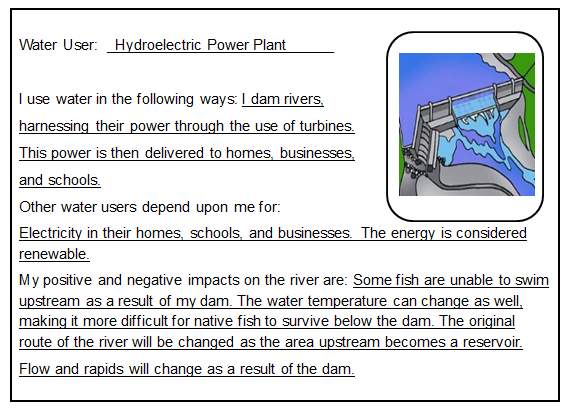 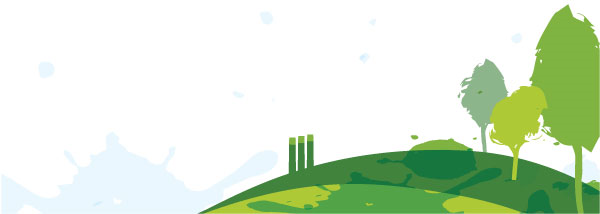 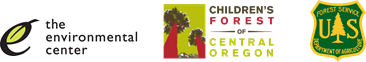 Discussion:

1.	 What do our results suggest we value as a classroom?
Discussion:

6. What responsibilities do water users have if they are given water?
Discussion:

4. Is one water user more important than all the others? What values or attitudes shape that belief?
Discussion:

5. When decisions about water allocation have to be made, do you think it’s possible to please every water user in our region?
Discussion:

3. What should happen when a water user negatively impacts water quality or consumes too much?
Discussion:

2. Are there water users who did not receive tokens? How might this affect other water users?
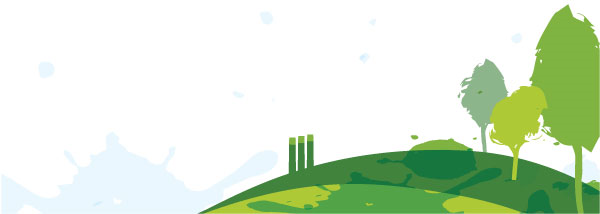 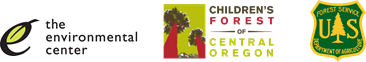 Part II: 
Water Conservation
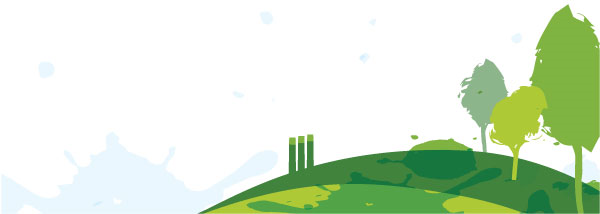 How much?
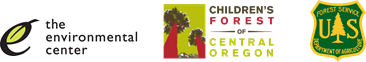 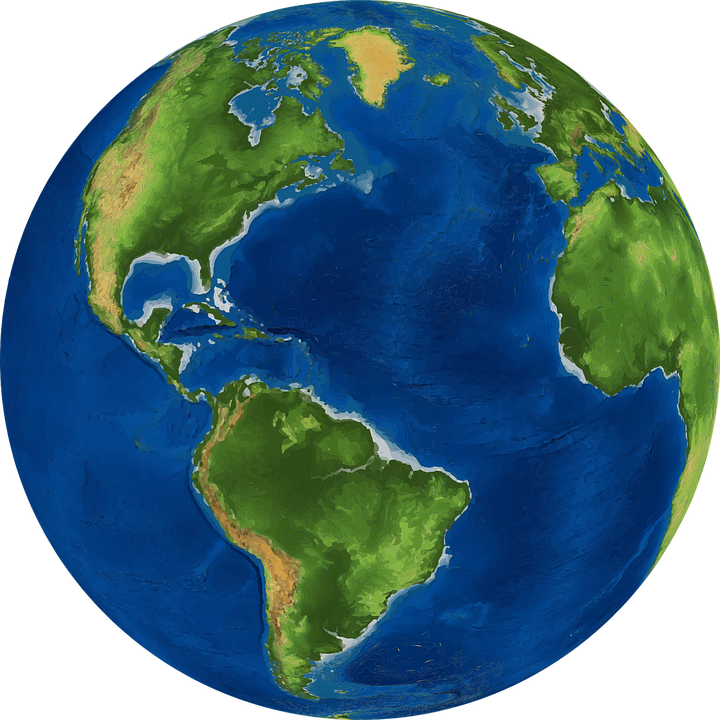 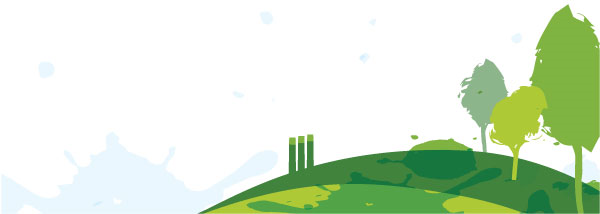 The State of Our Basin
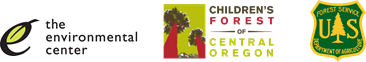 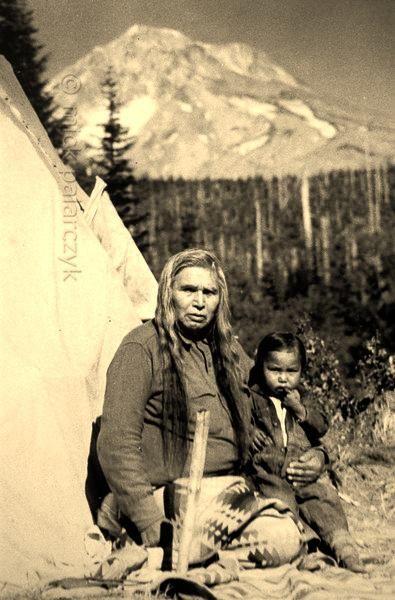 8,000  BCE 

Native Americans use the Deschutes River as a source for salmon and a travel route to the Columbia River. Grounds around the river are used for hunting and gathering.
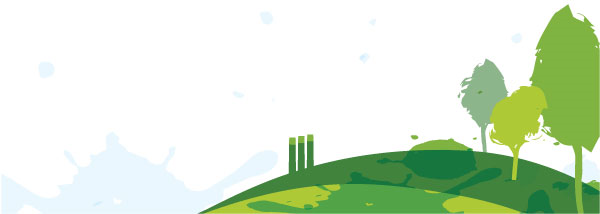 [Speaker Notes: the Tygh (Tayxɫáma), or "Upper Deschutes“ people: their principal summer village was at the Upper Deschutes River and their principal winter village at the site of today's Tygh Valley, Oregon; they were divided into three local village groups - the dominant Tayxɫáma (at Tygh Valley), the Tiɫxniɫáma (Sherar's Bridge below Sherars Falls) and the Mliɫáma (along Warm Springs River on present Warm Springs Indian Reservation).

The Wyam (Wayámɫáma) or "Lower Deschutes", also known as "Celilo Indians": their summer village was at Celilo Falls known to the Native Sahaptin people as Wyam ("echo of falling water" or "sound of water upon the rocks") on the south bank of Columbia River and their winter village on the left bank of the Lower Deschutes River just above its junction with the Columbia River (another source locates the winter village Wanwa'wi on the west bank of Deschutes River immediately south of the confluence with the Columbia.)[1]]
The State of Our Basin
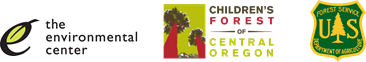 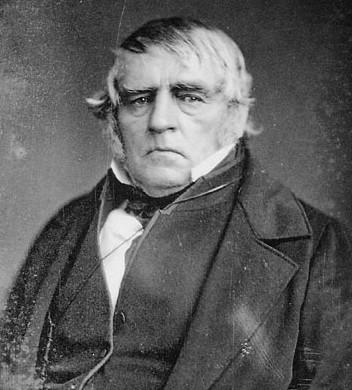 1813 

Peter Skene Ogden (Hudson’s Bay Company) sends fur trappers to Central Oregon. This deeply affected the lives of Native Americans in the region. Homesteading began shortly thereafter.
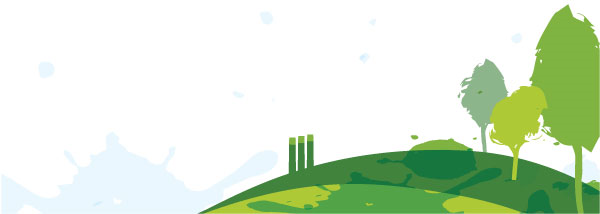 [Speaker Notes: Fur trading dramatically affected Native Americans, for better and worse. While it provided economic advantages, it also depleted local sources of food and materials, such as the beaver. It also influenced later migration movements of euro-American settlers.]
The State of Our Basin
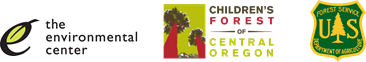 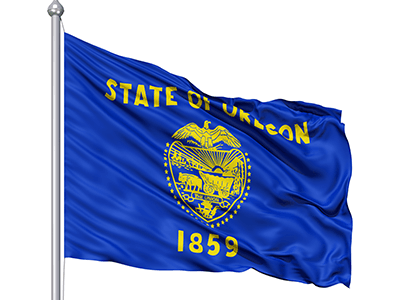 1859

On February 14th, 1859 Oregon becomes a state. 
It was the 33rd state to 
join the union.
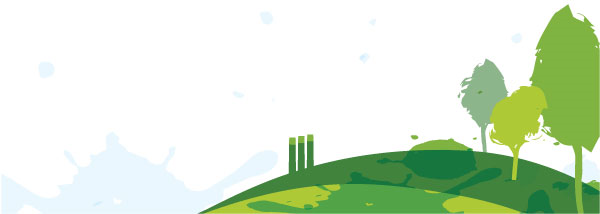 [Speaker Notes: At the time of statehood, Native Americans were now under the control of the Office of Indian Affairs (now known as the Bureau of Indian Affairs). Many Native tribes were now resolved to live on reservations and use of the Deschutes River was restricted. 

Slavery also played a major part in Oregon's history and even influenced its path to statehood. The territory's request for statehood was delayed several times, as members of Congress argued among themselves whether the territory should be admitted as a "free" or "slave" state. Eventually politicians from the south agreed to allow Oregon to enter as a "free" state, in exchange for opening slavery to the southwest United States.]
The State of Our Basin
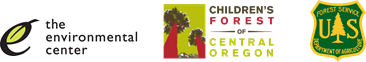 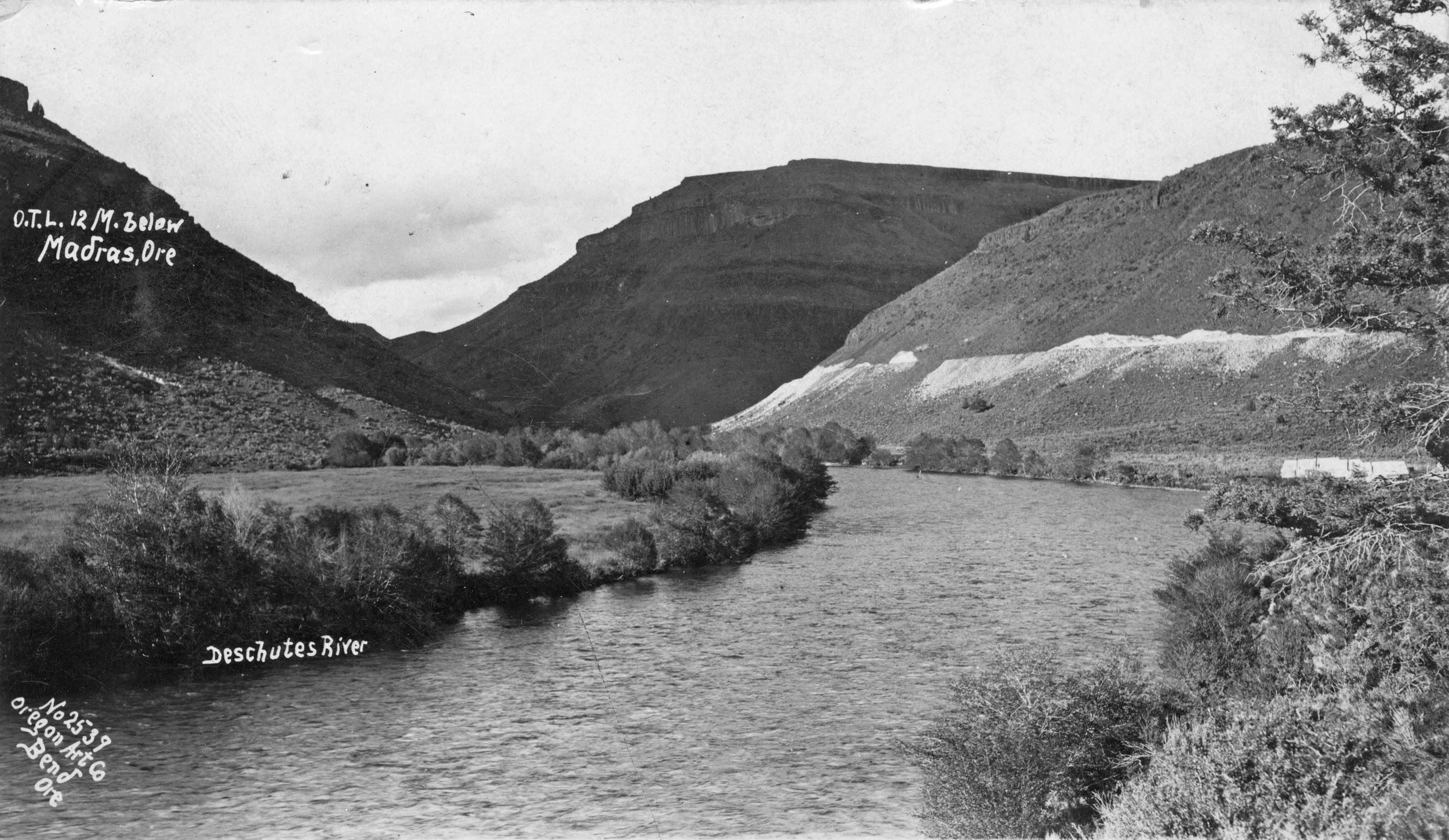 1894

The Carey Act allows the Deschutes River to be used for irrigation purposes. Private companies were now allowed to profit from the sale of water in the arid West.
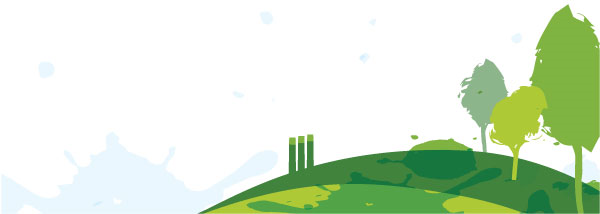 [Speaker Notes: On August 18, 1894, President Grover Cleveland signed the Desert Land Act of 1894, better known as the Carey Act. Sponsored by Wyoming Senator Joseph M. Carey, the Act was meant to improve the success rate for the settlement of the public lands. The law specifically addressed the millions upon millions of acres in the western states that required irrigation for productive farming—the so-called ‘arid lands.’

The Act authorized the Federal Land Office to transfer up to a million acres of arid public lands to individual states that established approved reclamation programs. States would cover expenses by charging fees and selling the land at nominal prices, with the real incentive being the expected increase in tax revenue.

Development companies proposed, designed, and built suitable irrigation projects. They profited by selling water to the settlers, at rates determined in negotiations with the state reclamation office. The development company did not ‘own’ the land itself—technically. However, these firms could place liens on the land and the associated water rights to protect their capital investments so the effect was basically the same.

This entry was posted in Year 2 This Day in Water History and tagged Carey Act, Idaho, irrigation, water, water history on August 18, 2014.]
The State of Our Basin
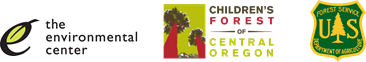 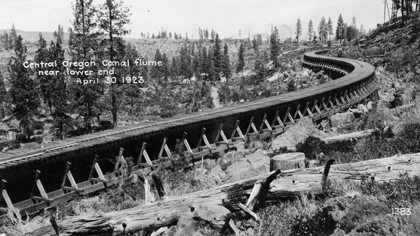 1904

Several irrigation companies complete canals to irrigate thousands of acres of Central Oregon farmland, changing the flow rate of the Deschutes River.
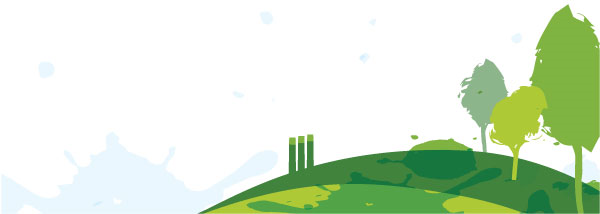 [Speaker Notes: In 1904 the Deschutes Irrigation and Power Company through the Pilot Butte Canal brought water to fertile areas in the new Central Oregon Bend development. Development and settlement in Bend was largely due to new irrigation projects that created a landscape for agriculture, ranching, and milling.]
The State of Our Basin
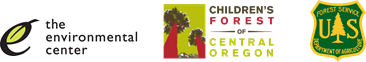 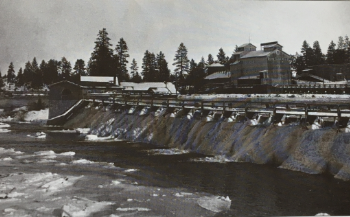 1910

The Deschutes River is dammed, creating Mirror Pond. Downtown Bend residents receive electricity from this project
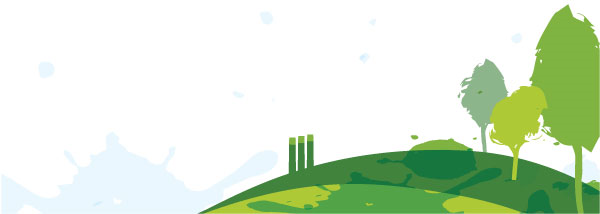 [Speaker Notes: “Bend will have electric lights in the near future. A. M. Drake has fully decided to put in a dam and power plant and will supply the town with the long desired electric system,” the Bend Bulletin reported in 1910. The decision was made to dam the river and bring power to Bend. Later in the year the paper gave us: “A remarkably beautiful pond will result from the dam’s completion, which, situated directly beside the town, will add a notable feature to Bend’s list of attractions.”

The damming of the Deschutes leads to increased water temperatures and sedimentation build up. Native trout, salmon and steelhead thrive best in water temperatures below 62 degrees. Temperature rises in the Deschutes have led to decreased fish populations over the past 100 years.]
The State of Our Basin
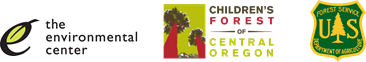 1911

Brooks Scanlon and Shevlin-Hixon set up mills along the Deschutes River. The mills spur a population growth by providing jobs. They also add pollutants to the river.
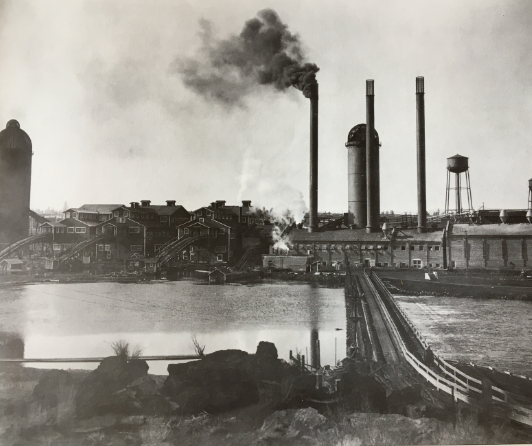 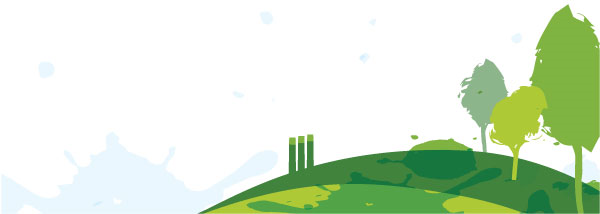 [Speaker Notes: Both mills were incredibly successful. During WWII, the mills held the top two positions for profit and production. During the war they produced pine boxes and crates which carried supplies overseas. The mills drew new citizens to the Bend area, but also introduced pollutants into the watershed. Due to their location on either side of the Deschutes, smokestacks, oils from lubrication, and the creosote used to coat the bridges that carried equipment over the river, led to a decrease in water quality.]
The State of Our Basin
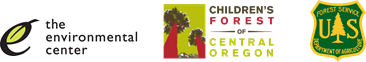 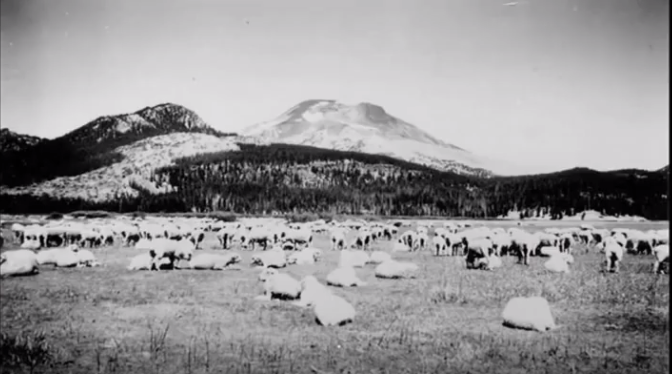 1920

Pollution from upstream flooding and agriculture  affects water quality. The Deschutes River is condemned for human consumption. The City of Bend looks elsewhere for its drinking water.
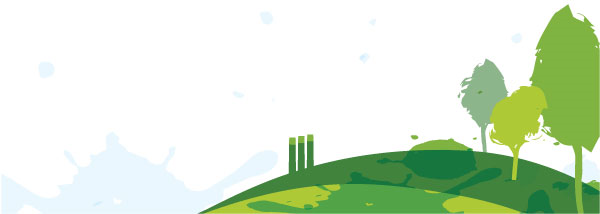 [Speaker Notes: Runoff from agriculture can have increased amounts of nitrogen. Nutrients, such as nitrogen and phosphorus, are essential for plant and animal growth and nourishment, but the overabundance of certain nutrients in water can cause a number of adverse health and ecological effects.]
The State of Our Basin
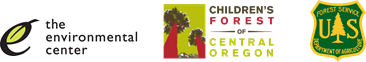 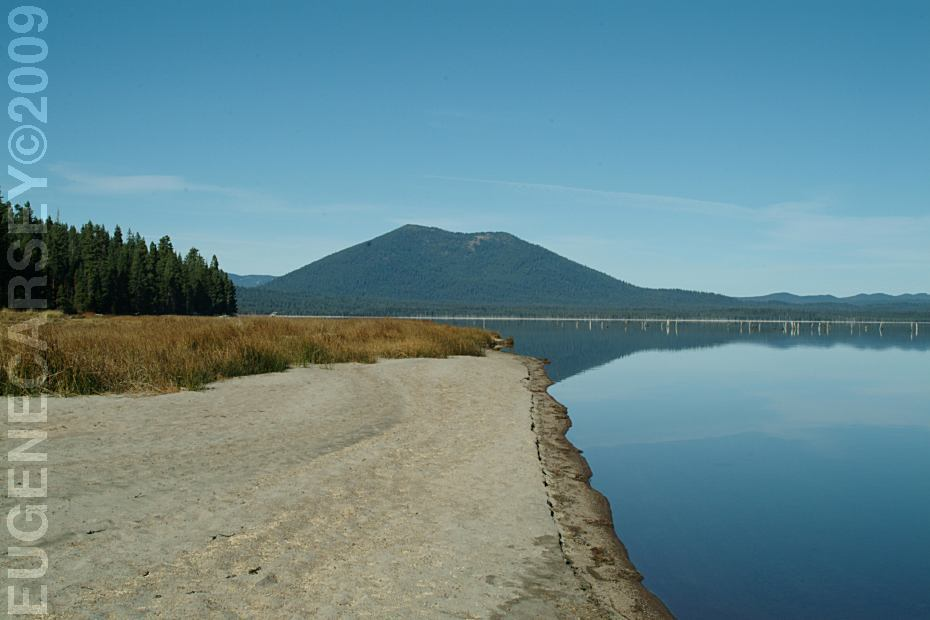 1922

Crane Prairie Dam construction is completed, first blocking the flow of the Deschutes River and storing water for irrigation season.
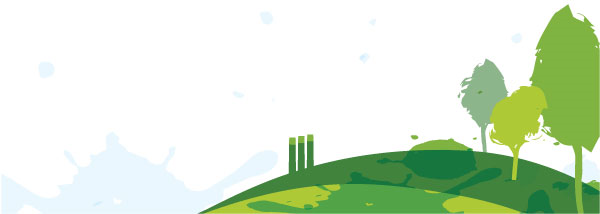 [Speaker Notes: Up to 98% of the streamflow from the Deschutes River at Bend is diverted through irrigation canals during the summer irrigation season. Almost half of this water seeps into the
porous volcanic soil before it reaches the farms. Crane Prairie provides water to Central Oregon, Arnold, and Lone Pine irrigation districts.

https://www.google.com/search?q=crane+prairie+reservoir&source=lnms&tbm=isch&sa=X&ved=0ahUKEwjXzPWcxdHcAhUQeawKHT7EBqEQ_AUIDCgD&biw=1920&bih=974#imgrc=rTzAmrYOPtnkcM: Eugene Carsley, 2009.]
The State of Our Basin
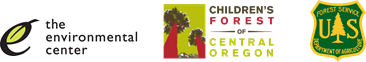 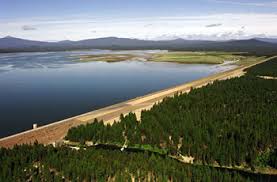 1949

Wickiup Dam is constructed, increasing  the quantity of stored water for irrigation. As a result, flow rates range from 20 CFS to 2,000 CFS.
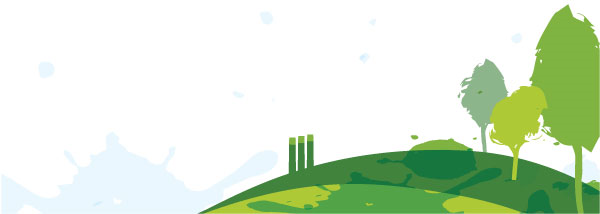 [Speaker Notes: Up to 98% of the streamflow from the Deschutes River at Bend is diverted through irrigation canals during the summer irrigation season. Almost half of this water seeps into the
porous volcanic soil before it reaches the farms. Wickiup provides irrigation water for North Unit Irrigation District near Madras. Water takes 5 days from the reservoir outlet to arrive on farms.

http://38.106.5.59/modules/showdocument.aspx?documentid=3626]
The State of Our Basin
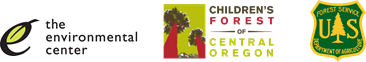 Changes in flow affect the river: Bank erosion
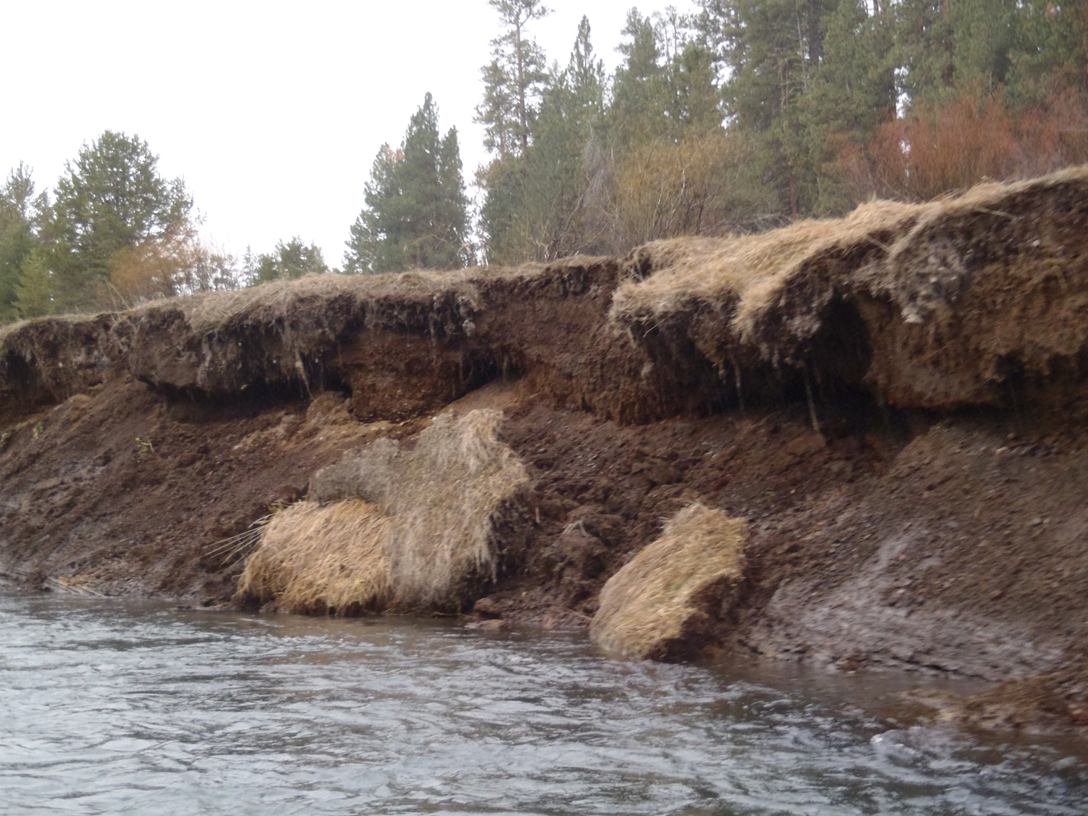 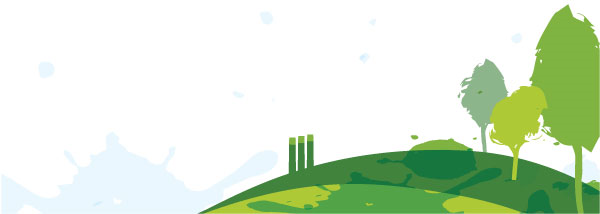 [Speaker Notes: Since the storage and release of water from our basin and fluctuating water levels, there is erosion and widening of the river banks.]
The State of Our Basin
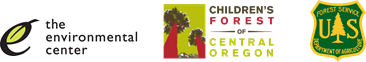 Changes in flow affect the river: Channel widening
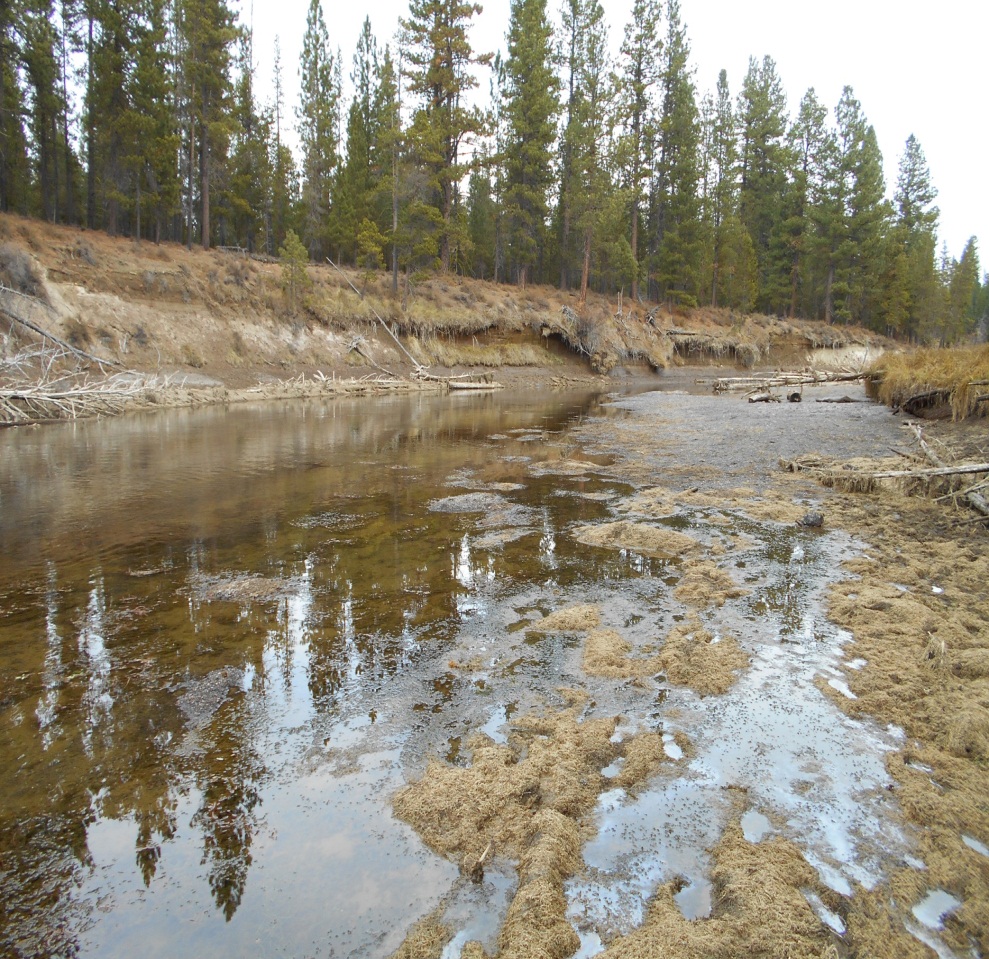 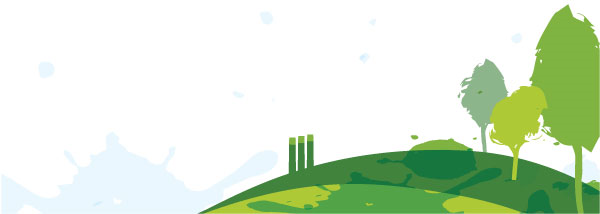 [Speaker Notes: Since the storage and release of water from our basin and fluctuating water levels, there is erosion and widening of the river banks.]
The State of Our Basin
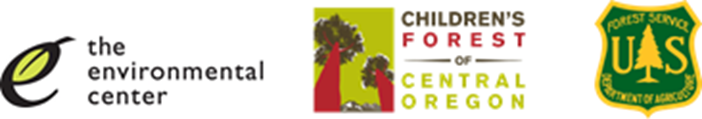 Changes in flow affect the river: Fish and wildlife habitat
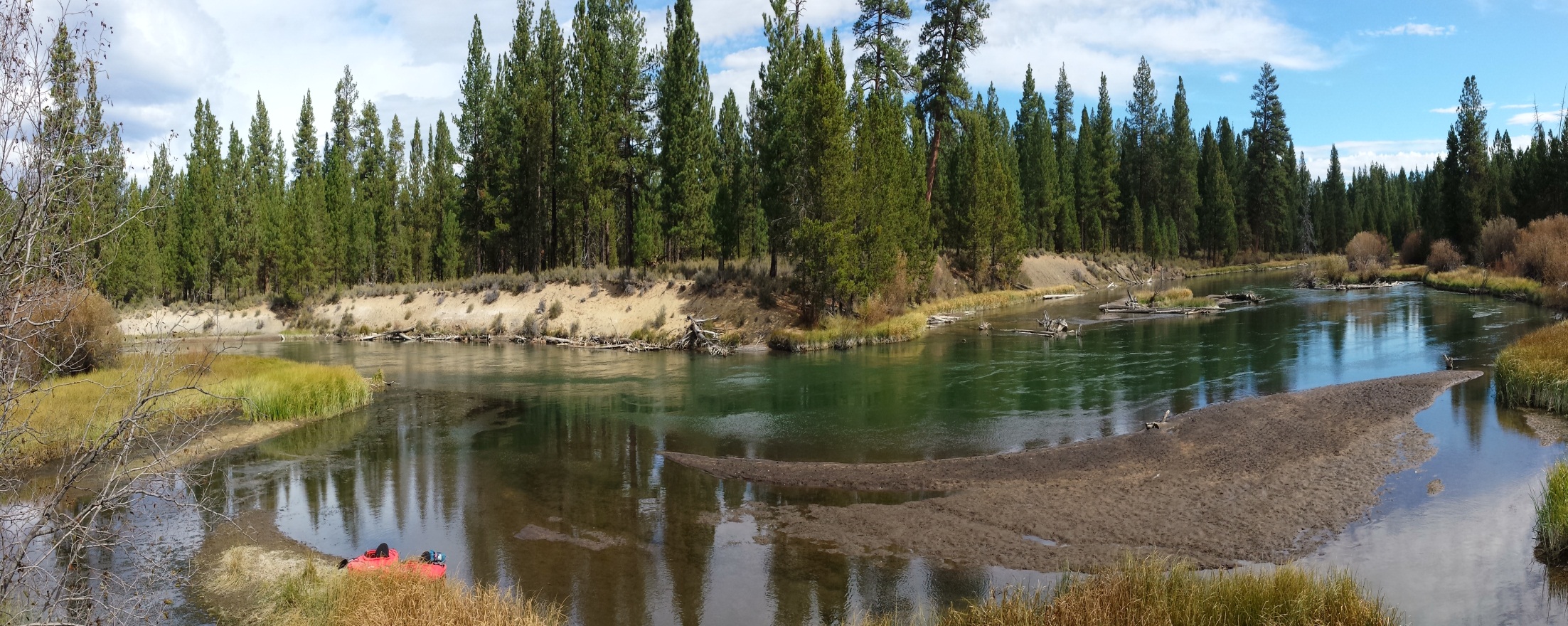 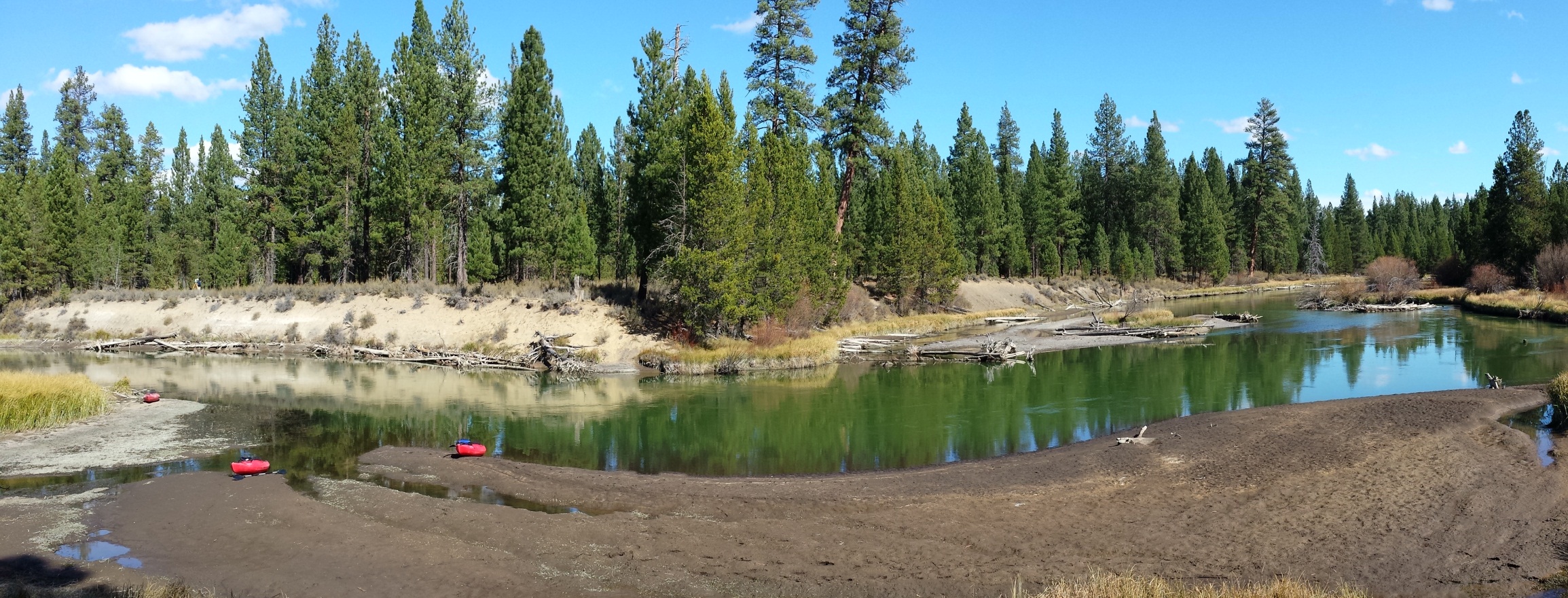 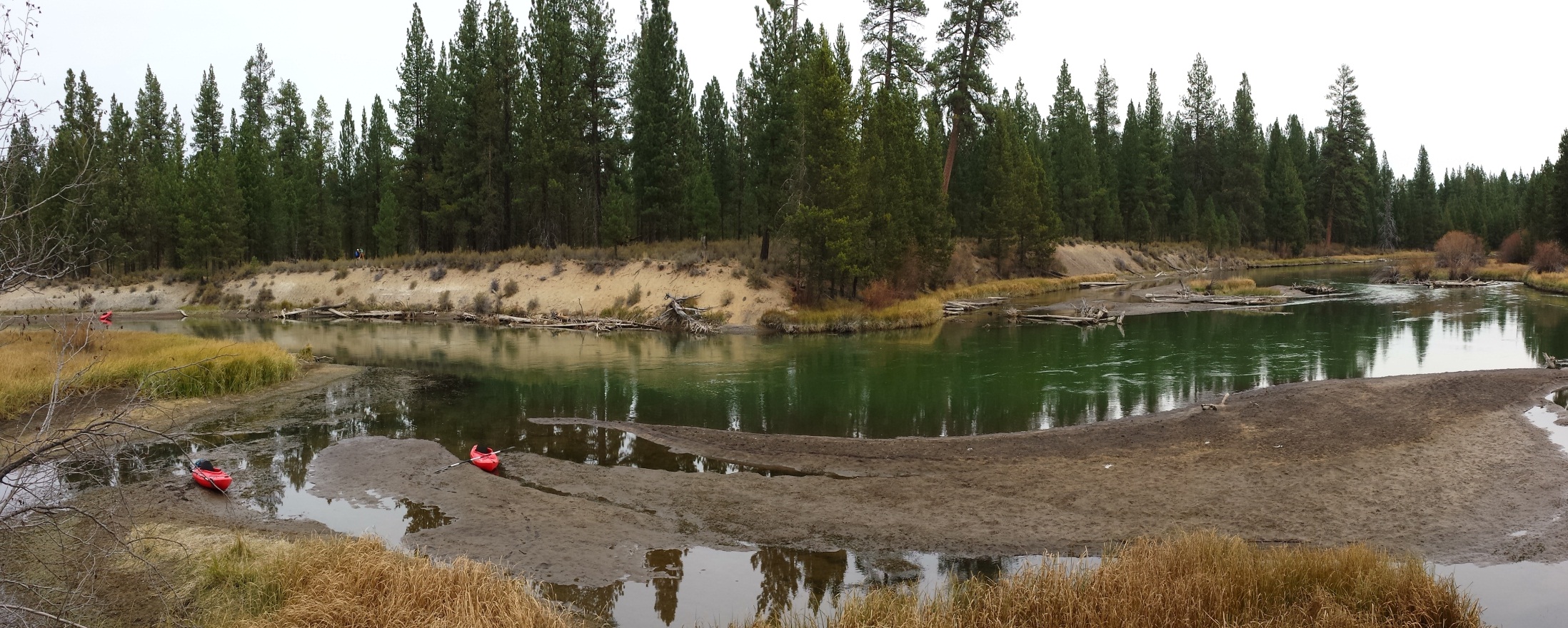 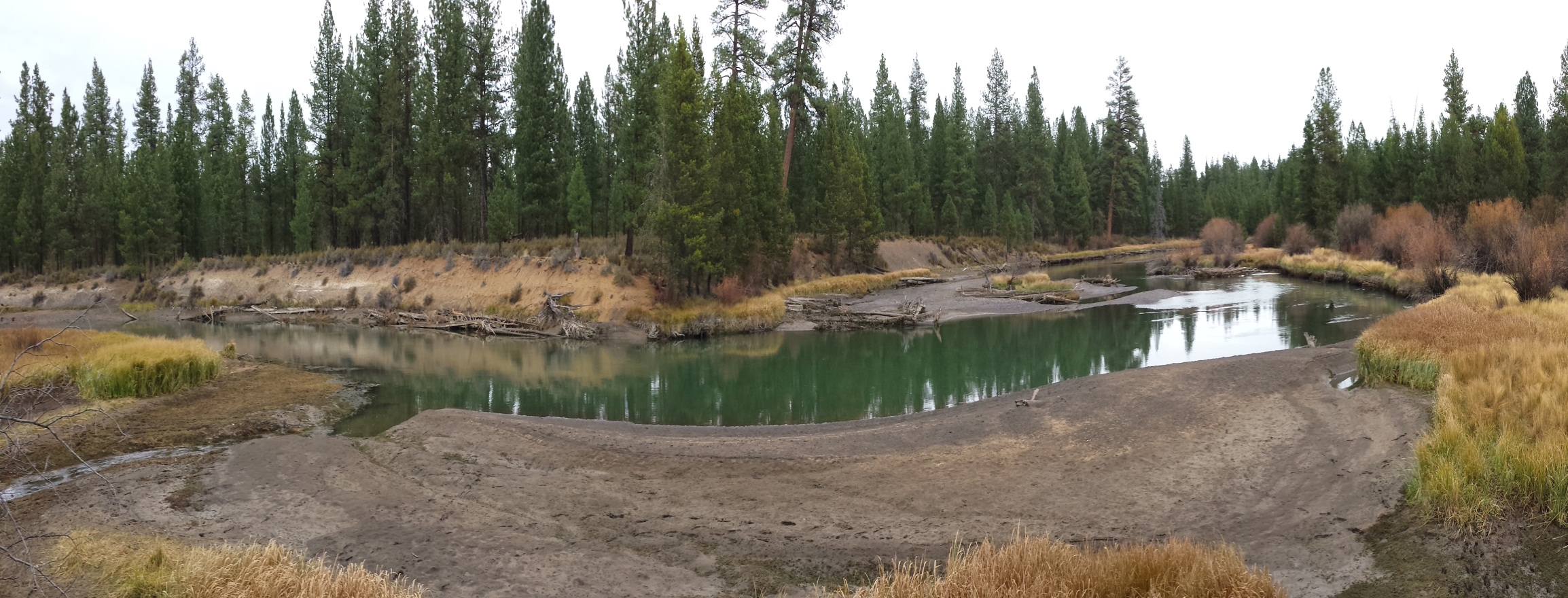 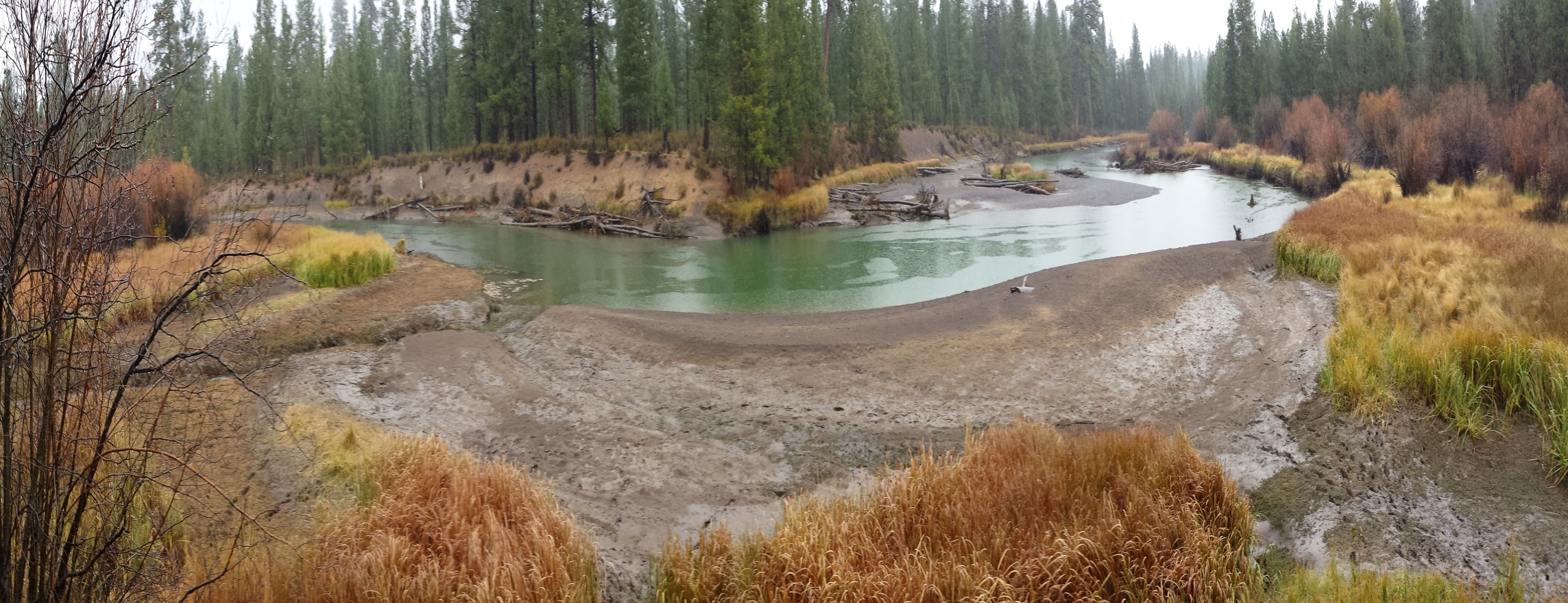 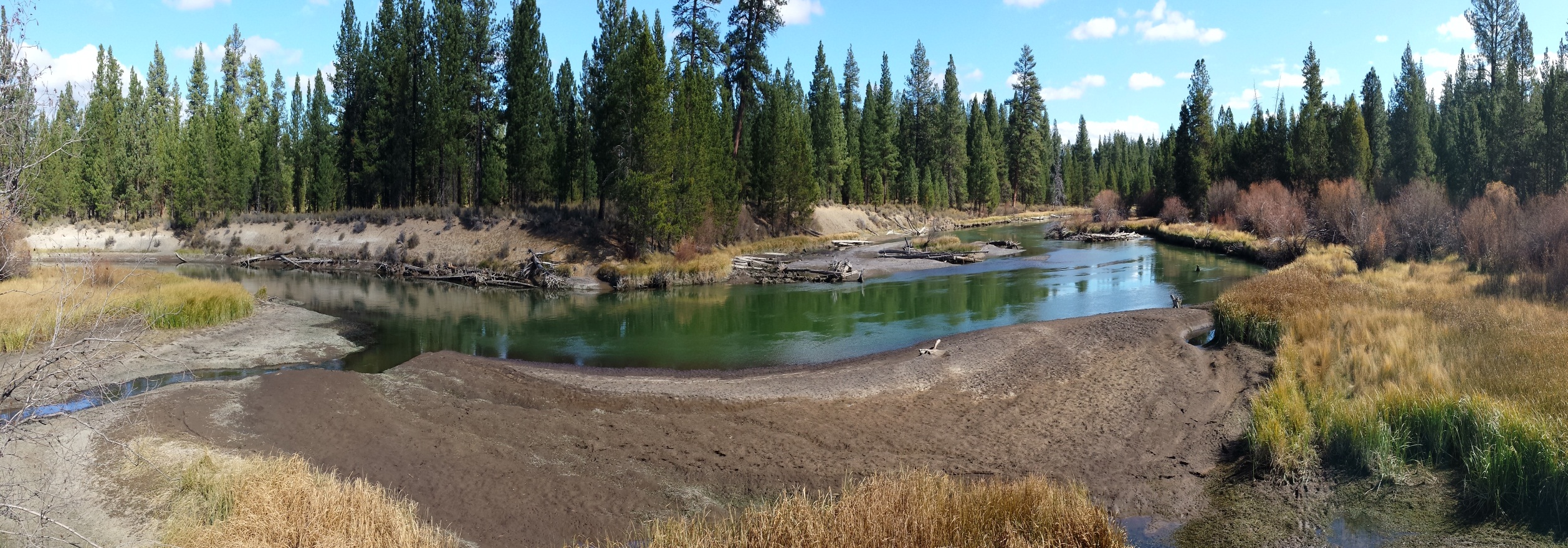 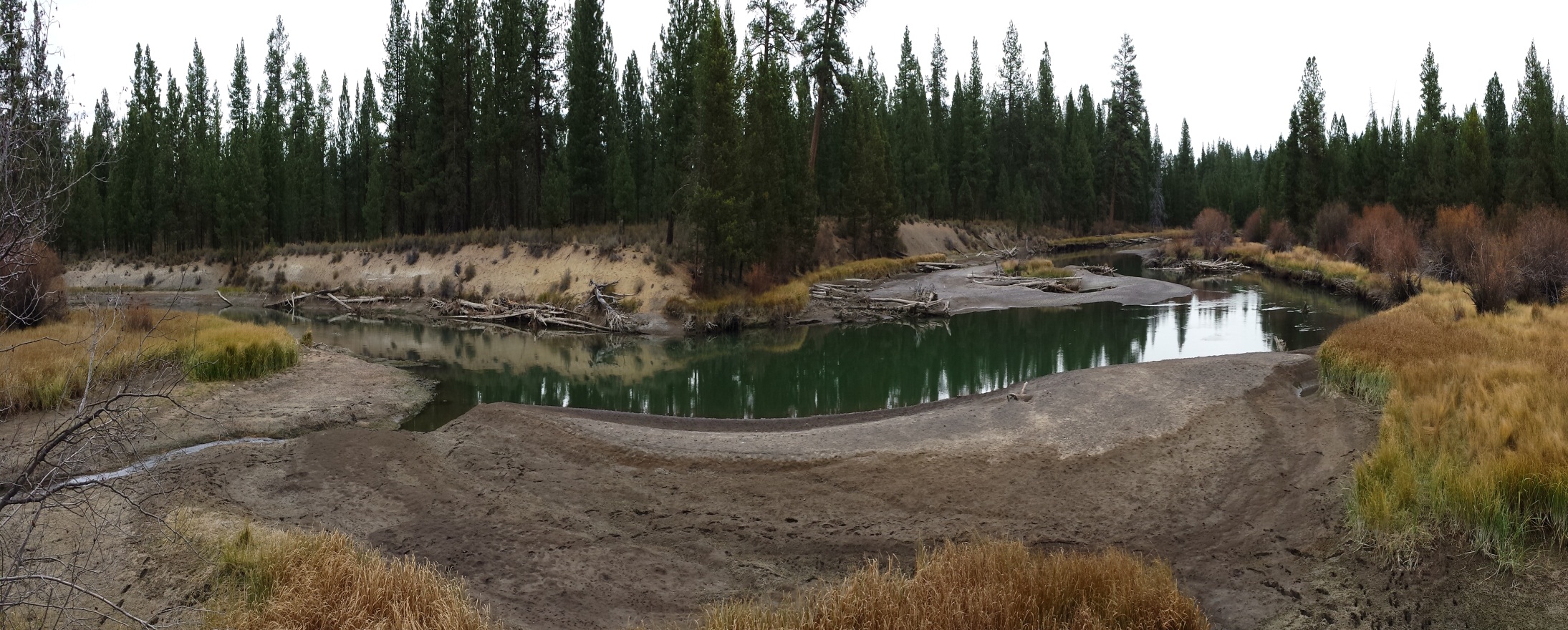 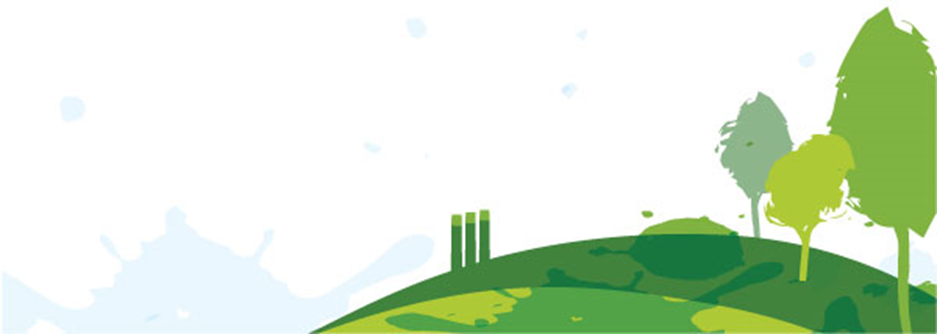 [Speaker Notes: Photo series represent the rampdown of the river going into storage season 
Beginning of the photo series is already half of high flow
Note emerging wood and substrate. Some of this (to the right, mid channel) is where fish would spawn]
The State of Our Basin
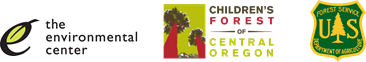 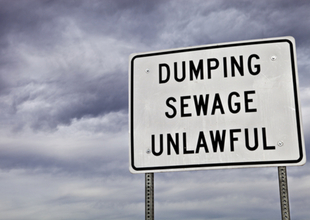 1972

The Clean Water Act is enacted, allowing federal agencies to regulate pollutant discharges into the waters of the United States.
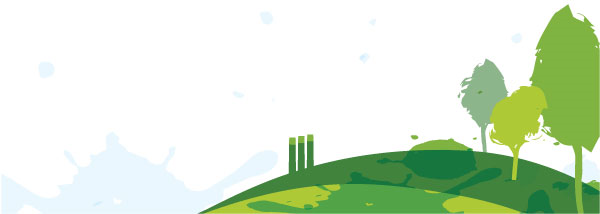 [Speaker Notes: As amended in 1972, the law became commonly known as the Clean Water Act (CWA). The 1972 amendments: Established the basic structure for regulating pollutant discharges into the waters of the United States and gave EPA the authority to implement pollution control programs such as setting wastewater standards for industry.]
The State of Our Basin
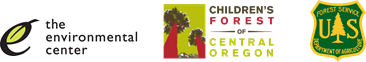 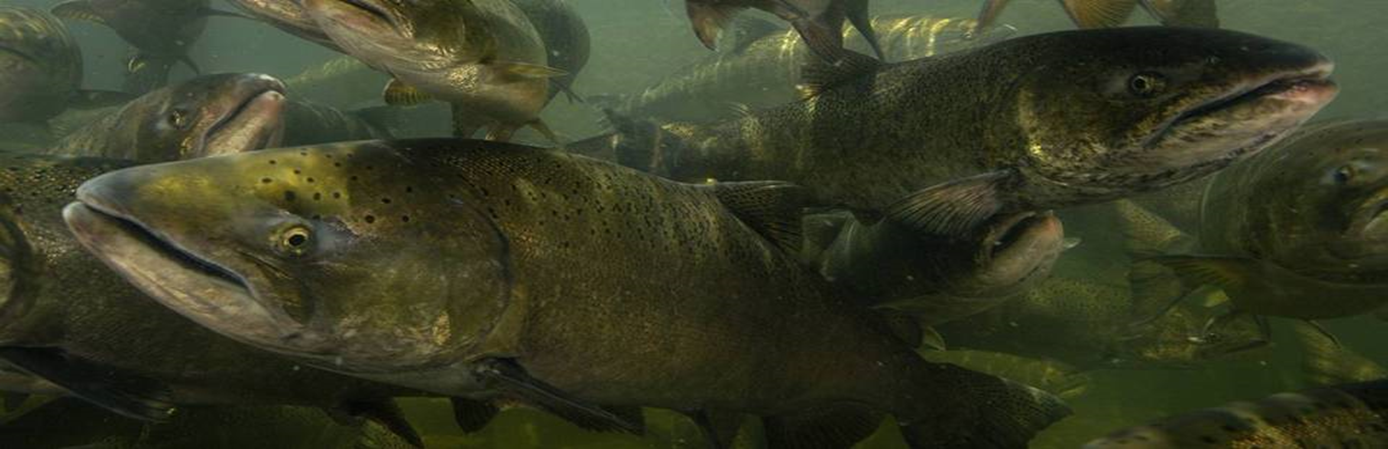 1973

The Endangered Species Act is enacted to protect critically imperelied species from extinction, as well as the ecosystems upon which they depend.
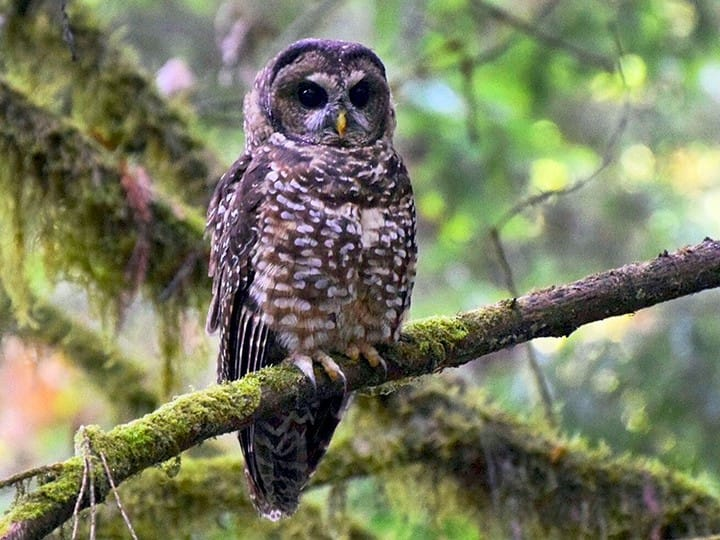 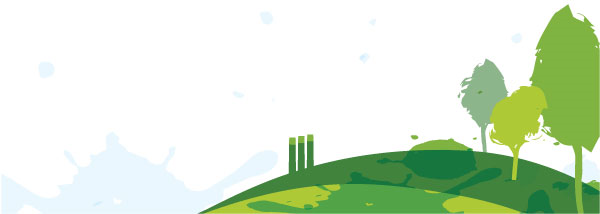 [Speaker Notes: As amended in 1973, the law became commonly known as the Endangered Species Act (ESA). Designed to protect critically imperiled species from extinction as a "consequence of economic growth and development untempered by adequate concern and conservation", the ESA was signed into law on December 28, 1973.]
The State of Our Basin
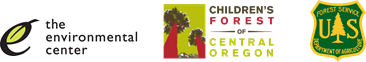 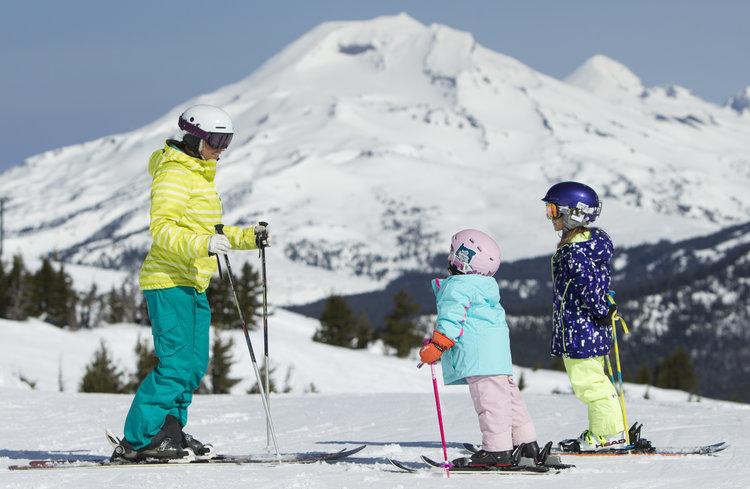 1990

The last mill of Brooks-Scanlon closes. Recreation becomes the leading industry in Central Oregon.
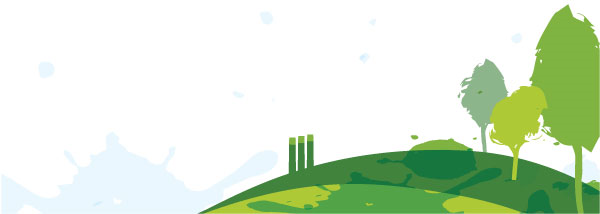 [Speaker Notes: Recreation activities such as skiing, bring tourists from all over the world to Central Oregon. Businesses begin to reflect plans to maximize profits based off of tourism. This is a fundamental shift in the region. Ranching and farming still remain important sources of revenue, but with the mills closing, many workers are forced to find other occupations.]
The State of Our Basin
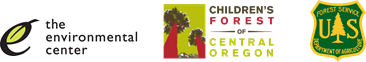 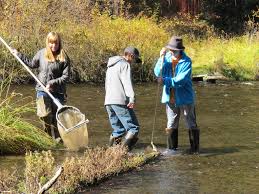 1996

The Upper Deschutes Watershed Council is established, aiming to restore the 2,000,000 – acre Upper Deschutes River Watershed
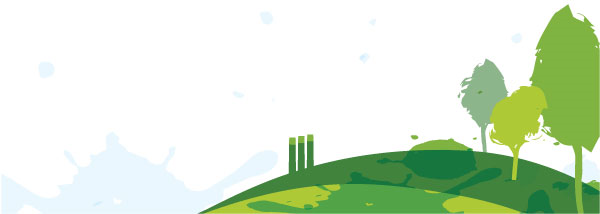 [Speaker Notes: Since 1996, the Upper Deschutes Watershed Council (UDWC) has worked to protect and restore the 2,000,000-acre upper Deschutes River watershed through collaborative projects in watershed restoration, monitoring and community awareness. With local support from landowners, ranchers, environmental interests, local citizens, and representatives from local governments and agencies, we lead cooperative, grass-roots efforts to improve watershed conditions. This grass-roots approach ensures that a balance of affected and interested stakeholders is involved to craft effective management strategies for our watersheds.]
The State of Our Basin
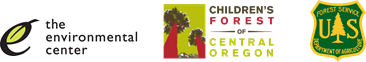 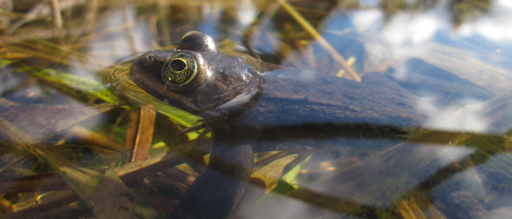 2014

The Oregon spotted frog is listed as a threatened species under the Endangered Species Act. This spurs more conservation efforts by water users, including irrigation districts.
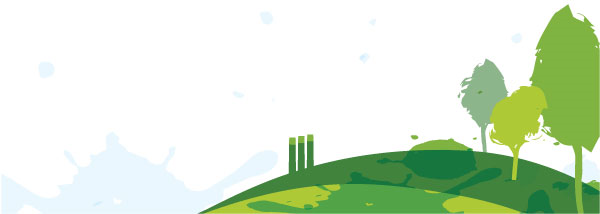 [Speaker Notes: This species is the most aquatic native frog in the Pacific Northwest. It is almost always found in or near a perennial body of water that includes zones of shallow water and abundant emergent or floating aquatic plants, which the frogs use for basking and escape cover (Leonard et al. 1993, Corkran and Thoms 1996, McAllister and Leonard 1997, Pearl 1997, Pearl 1999). Oregon spotted frogs seem to prefer fairly large, warm marshes (approximate minimum size of 4 hectares (9 acres)) that can support a large enough population to persist despite high predation rates (Hayes 1994) and sporadic reproductive failures. Large concentrations of Oregon spotted frogs have been found in areas with the following characteristics: (1) the presence of good breeding and overwintering sites connected by year-round water; (2) reliable water levels that maintain depth throughout the period between oviposition and metamorphosis; and (3) the absence of introduced predators, especially warm-water game fish and bullfrogs.

https://www.fws.gov/oregonfwo/articles.cfm?id=149489458]
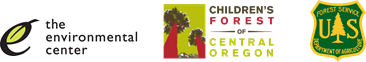 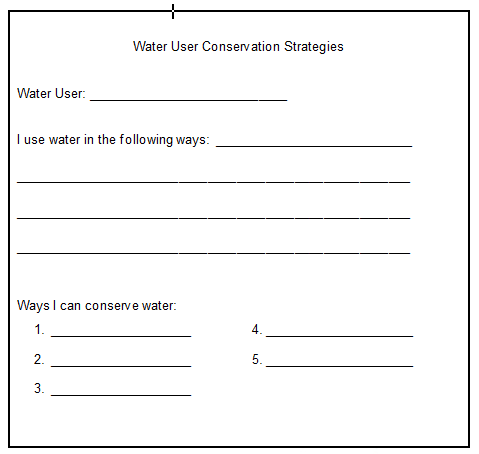 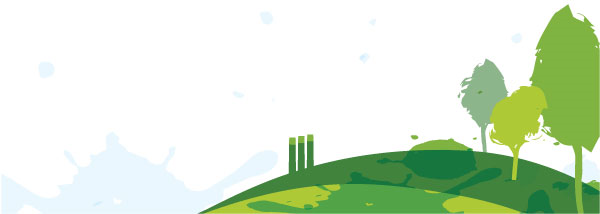 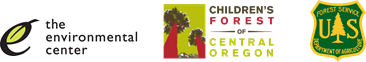 Discussion:

6. What can you do as a domestic water user to conserve?
Discussion:

5. What options do we have when there isn’t enough water to satisfy all of the users?
Discussion:

Why do people feel strongly about some users and not others?
Discussion:

2. What attitudes or beliefs shape our decisions about what we value?
Discussion:

4. When decisions about water allocation affect a large group of people, do you believe you can satisfy all users?
Discussion:

3. What changes or factors might influence a different decision about who receives water?
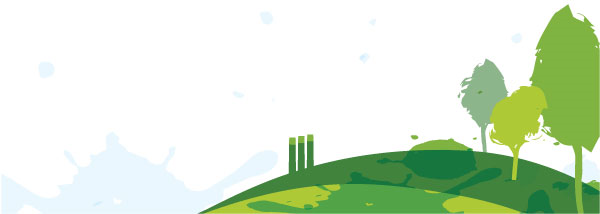